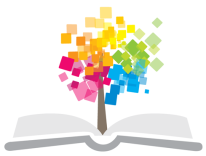 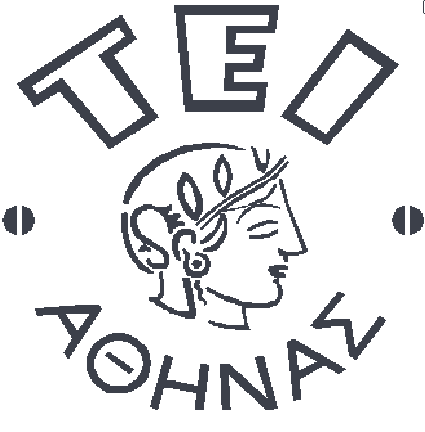 Ανοικτά Ακαδημαϊκά Μαθήματα στο ΤΕΙ Αθήνας
Τεχνικές Λήψης Βιολογικών Υλικών (Θ)
Ενότητα 4 : Αντιδράσεις από τη διαδικασία της αιμοληψίας - Αντιπηκτικά

Αναστάσιος Κριεμπάρδης
Τμήμα Ιατρικών Εργαστηρίων
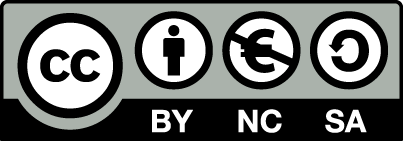 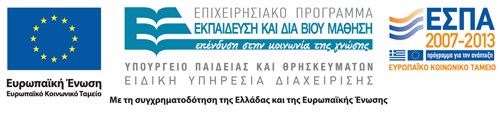 Ανεπιθύμητες αντιδράσεις
Ο αιμοδότης παραπέμπεται στον υπεύθυνο γιατρό της αιμοδοσίας.
Ο αιμολήπτης εξειδικεύεται στην αναγνώριση της ανεπιθύμητης αντίδρασης και
Σε διορθωτικές ενέργειες.
1
Τοπικές αντιδράσεις (που σχετίζονται με την εισαγωγή της βελόνας) 1/2
Κάκωση αγγείων.
Αιματώματα.
Παρακέντηση αρτηρίας.
Θρομβοφλεβίτιδα.
Κάκωση νεύρων.
Κάκωση νεύρου.
Κάκωση νεύρου από αιμάτωμα.
2
Τοπικές αντιδράσεις (που σχετίζονται με την εισαγωγή της βελόνας) 2/2
Άλλες επιπλοκές.
Κάκωση τένοντα.
Αλλεργική αντίδραση (τοπική).
Τοπική λοίμωξη.
3
Γενικευμένες αντιδράσεις
Άμεση βαγοτονική αντίδραση.
Άμεση βαγοτονική αντίδραση με κάκωση.
Όψιμη βαγοτονική αντίδραση.
Όψιμη βαγοτονική αντίδραση με κάκωση.
Άλλες επιπλοκές
Στηθάγχη.
Έφραγμα.
Αγγειακό εγκεφαλικό επεισόδιο.
4
Προσοχή
Δίνονται τελικές συστάσεις για λήψη υγρών, αποφυγή καπνίσματος, οδήγησης, οινοπνεύματος και ανάπαυση για το υπόλοιπο της ημέρας. Υπογραμμίζεται, ότι κανένας αιμοδότης δεν πρέπει να αποχωρεί από το χώρο διεξαγωγής της αιμοδοσίας, αν δεν αισθάνεται τελείως καλά (αποφυγή όψιμης βαγοτονικής αντίδρασης).
5
Καλλιέργεια αίματος 1/2
Το αίμα είναι στείρο μικροβίων. Γίνεται καλλιέργεια όταν υπάρχει υποψία βακτηριαιμίας ή σηψαιμίας.
Ενδείξεις
Βακτηριαιμία ή σηψαιμία.
Αναιτιολόγητη μετεγχειρητική καταπληξία.
Μετεγχειρητική καταπληξία μετά από μη αποστειρωμένους χειρισμούς.
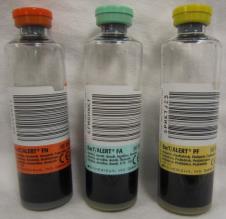 “Bloodculturetubes”,  από Jmh649 διαθέσιμο ως κοινό κτήμα
6
Καλλιέργεια αίματος 2/2
Ανεξήγητος πυρετός > 5 ημερών.
Ρίγη και πυρετός σε ασθενείς με επιμολυσμένα τραύματα, ουρολοιμώξεις, λοιμώξεις ιστών, μετεγχειρητική σήψη και μόνιμους ενδοφλέβιους ή ενδοαρτηριακούς καθετήρες.
Εξασθενημένους ασθενείς που λαμβάνουν αντιβιοτικά, κορτικοστεροειδή, ανοσοκατασταλτικά, αντιμεταβολίτες και παρεντερική σίτιση.
7
Κρίσιμα σημεία(Καλλιέργειας αίματος)
Σε οξεία εμπύρετη νόσο λαμβάνονται δύο δείγματα αίματος, από διαφορετικά σημεία και αρχίζει θεραπεία με αντιβιοτικά.
Σε ασθενής με πυρετό αγνώστου αιτιολογίας, λαμβάνονται δύο καλλιέργειες σε 45-60 λεπτά και αν κριθεί απαραίτητα άλλες δυο μετά από 1-2 μέρες.
Σε οξεία ενδοκαρδίτιδα λαμβάνονται τρία διαφορετικά δείγματα τις πρώτες 1-2 ώρες και αρχίζει αμέσως θεραπεία με αντιβιοτικά. Σε υποψία ενδοκαρδίτιδας λαμβάνονται την πρώτη ημέρα τρία διαφορετικά δείγματα με διαφορά 30 λεπτών. Εάν τα αποτελέσματα είναι αρνητικά λαμβάνονται δύο ακόμα καλλιέργειες τις επόμενες 3 μέρες.
8
Τεχνική(καλλιέργεια αίματος)
Λαμβάνονται ειδικές προφυλάξεις και τηρούνται άσηπτες τεχνικές.
Αντισηπτικό όπως ιώδιο και αλκοόλη.
Οι ζωμοί για καλλιέργεια καθαρίζονται με τον ίδιο τρόπο.
Αποφεύγεται η επιμόλυσνη του δέρματος.
Αφαιρούνται 10ml ολικού αίματος τα οποία και εμβολίζονται απευθείας στο ζωμό.
Αλλαγή της βελόνας πριν τον ενοφθαλμισμό του δείγματος.
Πρώτα εμβολίζεται το αναερόβιο δοχείο.
Άμεση μεταφορά των ζωμών στο εργαστήριο.
9
Τρόποι αιμοληψίας για παιδιά και νεογνά
Πεταλούδα 23G (πορτοκαλί) ή 25G (μπλε).
Ακινητοποίηση του άκρου λόγω υπερκινητικότητας.
Σε αδυναμία ανεύρεσης φλέβας  σφαγίτιδα φλέβα, στην πλάγια επιφάνεια του τραχήλου.
Στα νεογνά λήψη αίματος από φτέρνα
Η λήψη αρτηριακού αίματος από κερκιδική ή κροταφική αρτηρία.
10
Αντιπηκτικά
Τα αντιπηκτικά χαμηλώνουν το σημείο πήξης άλλης ουσίας όταν αναμειχθεί με αυτά (π.χ. αντιπηκτικό στο ψυγείο της μηχανής αυτοκινήτου).
Στο μικροβιολογικό και αιματολογικό εργαστήριο το αντιπηκτικό είναι η ουσία που παρεμποδίζει την in vitro συγκόλληση ή την πήξη των αιμοσφαιρίων.
11
Κύρια αντιπηκτικά για εξετάσεις ρουτίνας 1/2
Ηπαρίνη, 
Η σύνδεσή της με την αντιθρομβίνη ΙΙΙ  αδρανοποιεί την θρομβίνη.
Ευνοεί τη συσσώρευση των λευκοκυττάρων και των αιμοπεταλίων αλλοιώνοντας τη μορφολογία τους.
Κιτρικά άλατα
Δεσμεύει ιόντα ασβεστίου αλλά όχι τόσο έντονα όσο το EDTA.
Αντιπηκτικό για τις δοκιμασίες της πήξης αίματος.
Έχει κακή επίδραση στα ερυθρά αιμοσφαίρια.
12
Κύρια αντιπηκτικά για εξετάσεις ρουτίνας 2/2
EDTA (Ethylenediaminetetraacetic acid)
Υγρή μορφή ως τρικαλιούχο K3-EDTA.
Σκόνη ως δικαλιούχο K2-EDTA.
Δεν αλλοιώνει την μορφολογία των κυττάρων του αίματος.
Αντιπηκτικό για τη γενική εξέταση του αίματος.
Μετά από 6 ώρες αλλοιώνει τη μορφολογία των λευκών αιμοσφαιρίων.
13
Αντιπηκτικά για συντήρηση αίματος προς μετάγγιση 1/2
Κρίσιμα σημεία
Πρώτα απογεμίζεται το σωληνάριο που προορίζεται για δοκιμασίες πήξης του αίματος.
Μετά το σωληνάριο για τη γενική εξέταση αίματος.
Ακολουθεί το σωληνάριο για ταχύτητα καθίζησης των ερυθρών αιμοσφαιρίων.
Τέλος το σωληνάριο χωρίς αντιπηκτικό.
14
Αντιπηκτικά για συντήρηση αίματος προς μετάγγιση 2/2
Σωστή αναλογία αίματος και αντιπηκτικού.
Πωματισμός του σωληναρίου.
Ήπια ανακίνηση του αίματος 4-5 φορές για αποφυγή θρόμβων.
Σε καμία περίπτωση δεν ανακινείται το σωληνάριο που δεν περιέχει αντιπηκτικό.
15
Κύρια Αντιπηκτικά - Συντηρητικά(για αιμοδοσία)
CPDA (Citrate Phosphate Dextrose Adenine)
Αποτελείται από κιτρικά και φωσφορικά άλατα, δεξτρόζη και αδενίνη.
CDP-SAGM (Citrate Phosphate Dextrose – Saline Adenine Glucose Mannitol)
Αποτελείται από κιτρικά και φωσφορικά άλατα, δεξτρόζη, άλατα, αδενίνη, γλυκόζη και μανιτόλη.
AS-1, AS-3, AS-5 (Additive Solution)
Αποτελούνται από χλωριούχο νάτριο, δεξτρόζη και αδενίνη.
16
Τέλος Ενότητας
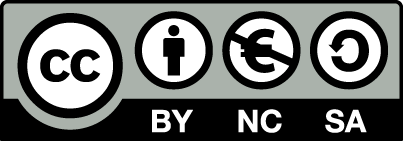 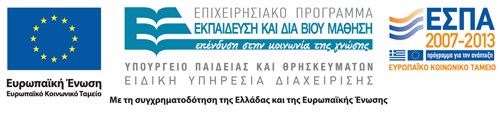 Σημειώματα
Σημείωμα Αναφοράς
Copyright Τεχνολογικό Εκπαιδευτικό Ίδρυμα Αθήνας, Αναστάσιος Κριεμπάρδης 2014. Αναστάσιος Κριεμπάρδης. «Τεχνικές λήψης βιολογικών υλικών (Θ). Ενότητα 4: Αντιδράσεις από τη διαδικασία της αιμοληψίας». Έκδοση: 1.0. Αθήνα 2014. Διαθέσιμο από τη δικτυακή διεύθυνση: ocp.teiath.gr.
Σημείωμα Αδειοδότησης
Το παρόν υλικό διατίθεται με τους όρους της άδειας χρήσης Creative Commons Αναφορά, Μη Εμπορική Χρήση Παρόμοια Διανομή 4.0 [1] ή μεταγενέστερη, Διεθνής Έκδοση.   Εξαιρούνται τα αυτοτελή έργα τρίτων π.χ. φωτογραφίες, διαγράμματα κ.λ.π., τα οποία εμπεριέχονται σε αυτό. Οι όροι χρήσης των έργων τρίτων επεξηγούνται στη διαφάνεια  «Επεξήγηση όρων χρήσης έργων τρίτων». 
Τα έργα για τα οποία έχει ζητηθεί άδεια  αναφέρονται στο «Σημείωμα  Χρήσης Έργων Τρίτων».
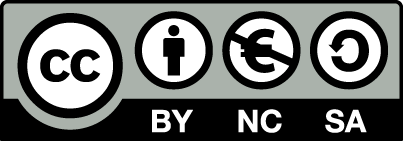 [1] http://creativecommons.org/licenses/by-nc-sa/4.0/ 
Ως Μη Εμπορική ορίζεται η χρήση:
που δεν περιλαμβάνει άμεσο ή έμμεσο οικονομικό όφελος από την χρήση του έργου, για το διανομέα του έργου και αδειοδόχο
που δεν περιλαμβάνει οικονομική συναλλαγή ως προϋπόθεση για τη χρήση ή πρόσβαση στο έργο
που δεν προσπορίζει στο διανομέα του έργου και αδειοδόχο έμμεσο οικονομικό όφελος (π.χ. διαφημίσεις) από την προβολή του έργου σε διαδικτυακό τόπο
Ο δικαιούχος μπορεί να παρέχει στον αδειοδόχο ξεχωριστή άδεια να χρησιμοποιεί το έργο για εμπορική χρήση, εφόσον αυτό του ζητηθεί.
Επεξήγηση όρων χρήσης έργων τρίτων
Δεν επιτρέπεται η επαναχρησιμοποίηση του έργου, παρά μόνο εάν ζητηθεί εκ νέου άδεια από το δημιουργό.
©
διαθέσιμο με άδεια CC-BY
Επιτρέπεται η επαναχρησιμοποίηση του έργου και η δημιουργία παραγώγων αυτού με απλή αναφορά του δημιουργού.
διαθέσιμο με άδεια CC-BY-SA
Επιτρέπεται η επαναχρησιμοποίηση του έργου με αναφορά του δημιουργού, και διάθεση του έργου ή του παράγωγου αυτού με την ίδια άδεια.
διαθέσιμο με άδεια CC-BY-ND
Επιτρέπεται η επαναχρησιμοποίηση του έργου με αναφορά του δημιουργού. 
Δεν επιτρέπεται η δημιουργία παραγώγων του έργου.
διαθέσιμο με άδεια CC-BY-NC
Επιτρέπεται η επαναχρησιμοποίηση του έργου με αναφορά του δημιουργού. 
Δεν επιτρέπεται η εμπορική χρήση του έργου.
Επιτρέπεται η επαναχρησιμοποίηση του έργου με αναφορά του δημιουργού
και διάθεση του έργου ή του παράγωγου αυτού με την ίδια άδεια.
Δεν επιτρέπεται η εμπορική χρήση του έργου.
διαθέσιμο με άδεια CC-BY-NC-SA
διαθέσιμο με άδεια CC-BY-NC-ND
Επιτρέπεται η επαναχρησιμοποίηση του έργου με αναφορά του δημιουργού.
Δεν επιτρέπεται η εμπορική χρήση του έργου και η δημιουργία παραγώγων του.
διαθέσιμο με άδεια 
CC0 Public Domain
Επιτρέπεται η επαναχρησιμοποίηση του έργου, η δημιουργία παραγώγων αυτού και η εμπορική του χρήση, χωρίς αναφορά του δημιουργού.
Επιτρέπεται η επαναχρησιμοποίηση του έργου, η δημιουργία παραγώγων αυτού και η εμπορική του χρήση, χωρίς αναφορά του δημιουργού.
διαθέσιμο ως κοινό κτήμα
χωρίς σήμανση
Συνήθως δεν επιτρέπεται η επαναχρησιμοποίηση του έργου.
21
Διατήρηση Σημειωμάτων
Οποιαδήποτε αναπαραγωγή ή διασκευή του υλικού θα πρέπει να συμπεριλαμβάνει:
το Σημείωμα Αναφοράς
το Σημείωμα Αδειοδότησης
τη δήλωση Διατήρησης Σημειωμάτων
μαζί με τους συνοδευόμενους υπερσυνδέσμους.
Χρηματοδότηση
Το παρόν εκπαιδευτικό υλικό έχει αναπτυχθεί στo πλαίσιo του εκπαιδευτικού έργου του διδάσκοντα.
Το έργο «Ανοικτά Ακαδημαϊκά Μαθήματα στο ΤΕΙ Αθήνας» έχει χρηματοδοτήσει μόνο την αναδιαμόρφωση του εκπαιδευτικού υλικού. 
Το έργο υλοποιείται στο πλαίσιο του Επιχειρησιακού Προγράμματος «Εκπαίδευση και Δια Βίου Μάθηση» και συγχρηματοδοτείται από την Ευρωπαϊκή Ένωση (Ευρωπαϊκό Κοινωνικό Ταμείο) και από εθνικούς πόρους.
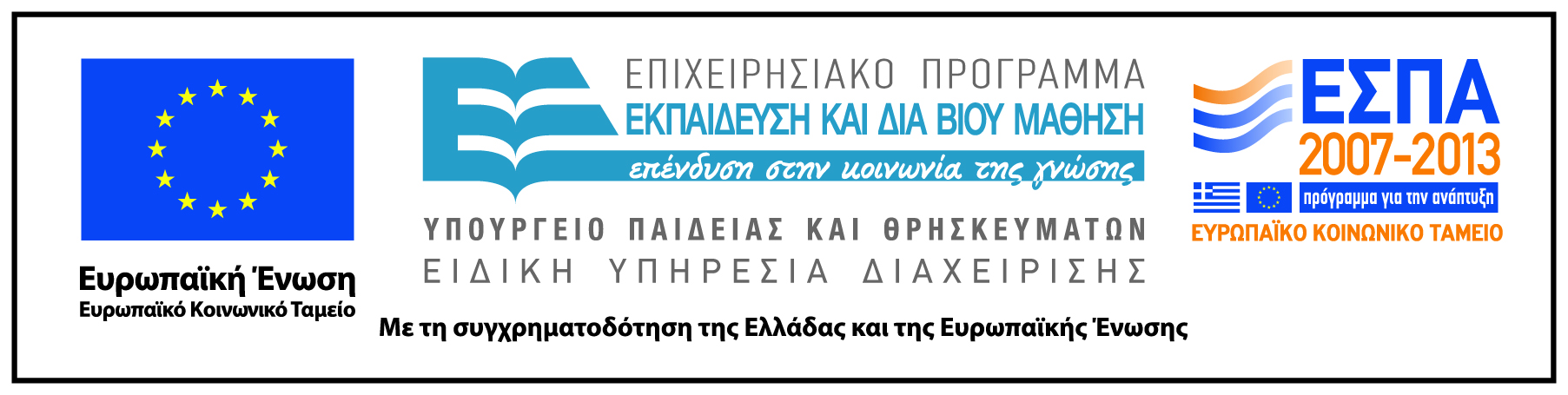